XV. gimnazija 2016./2017.
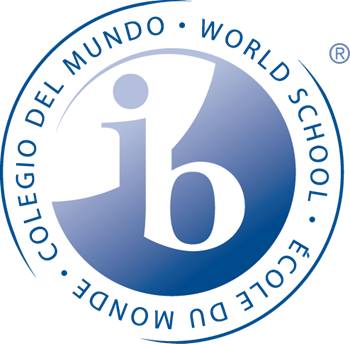 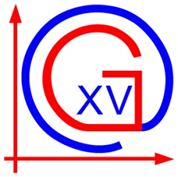 www.mioc.hr
23. ožujka 2017.
Program prirodoslovno matematičke gimnazije
A, B i C inačica
264 učenika četvrtih razreda

Međunarodni program – International Baccalaureate
IBMYP (MIDLE YEARS ) od 1995. god.
IBDP (DIPLOMA PROGRAM) od 1991. god
45 učenika četvrtih razreda
O školi
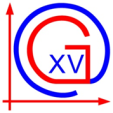 O školi
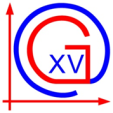 nastava u jednoj smjeni 8:00 - 15:00
kabinetska nastava
šest opremljenih informatičkih kabineta
laboratorij biologije i kemije
dva fizikalna laboratorija
dvije sportske dvorane i vanjski sportski tereni
knjižnica i čitaonica
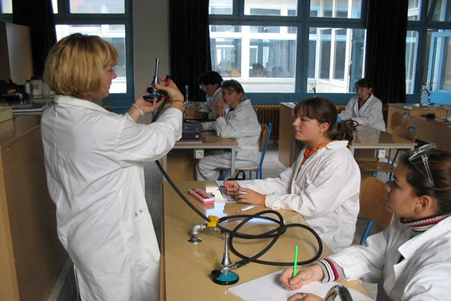 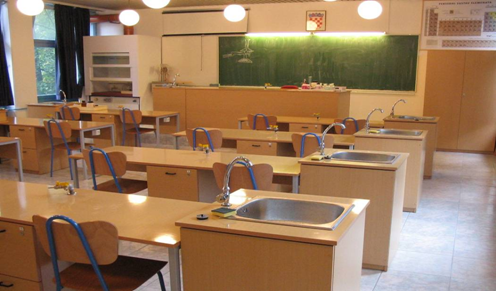 Još o školi
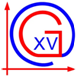 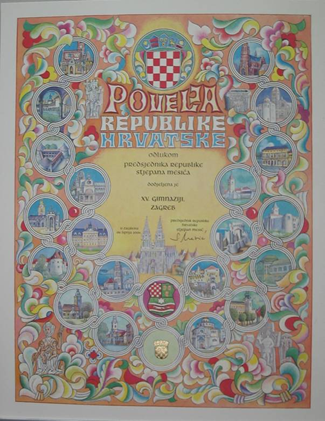 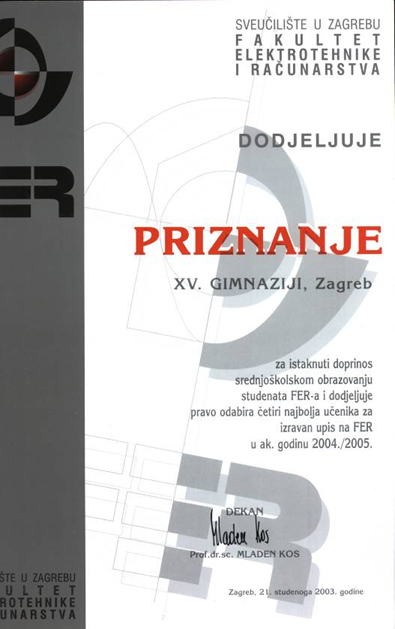 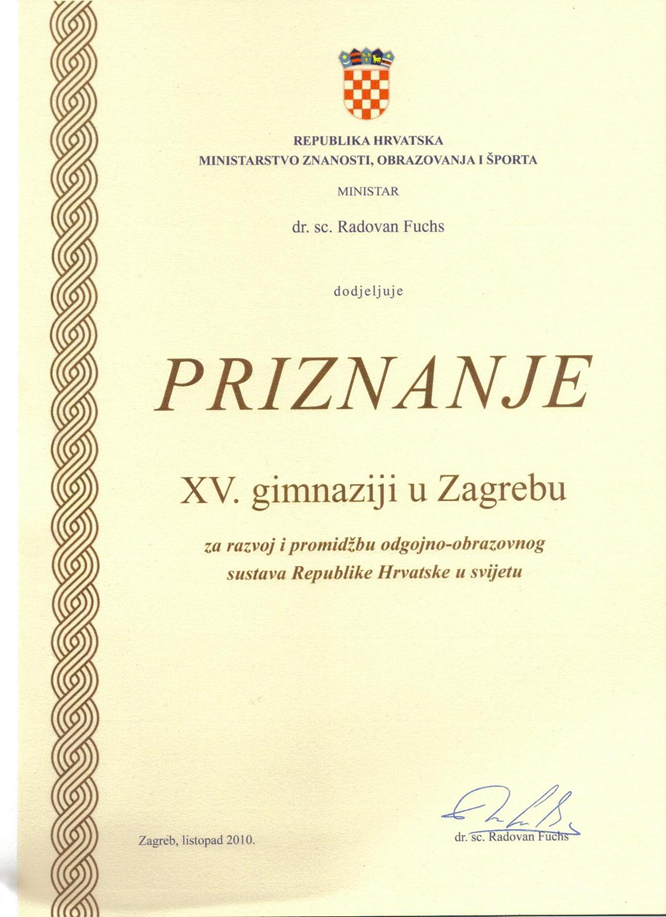 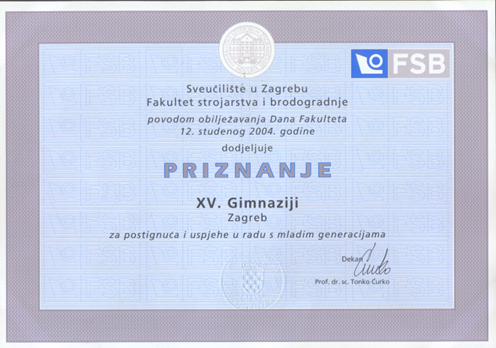 Priznanja
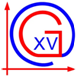 25 godina IB-a
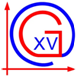 European talent point
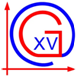 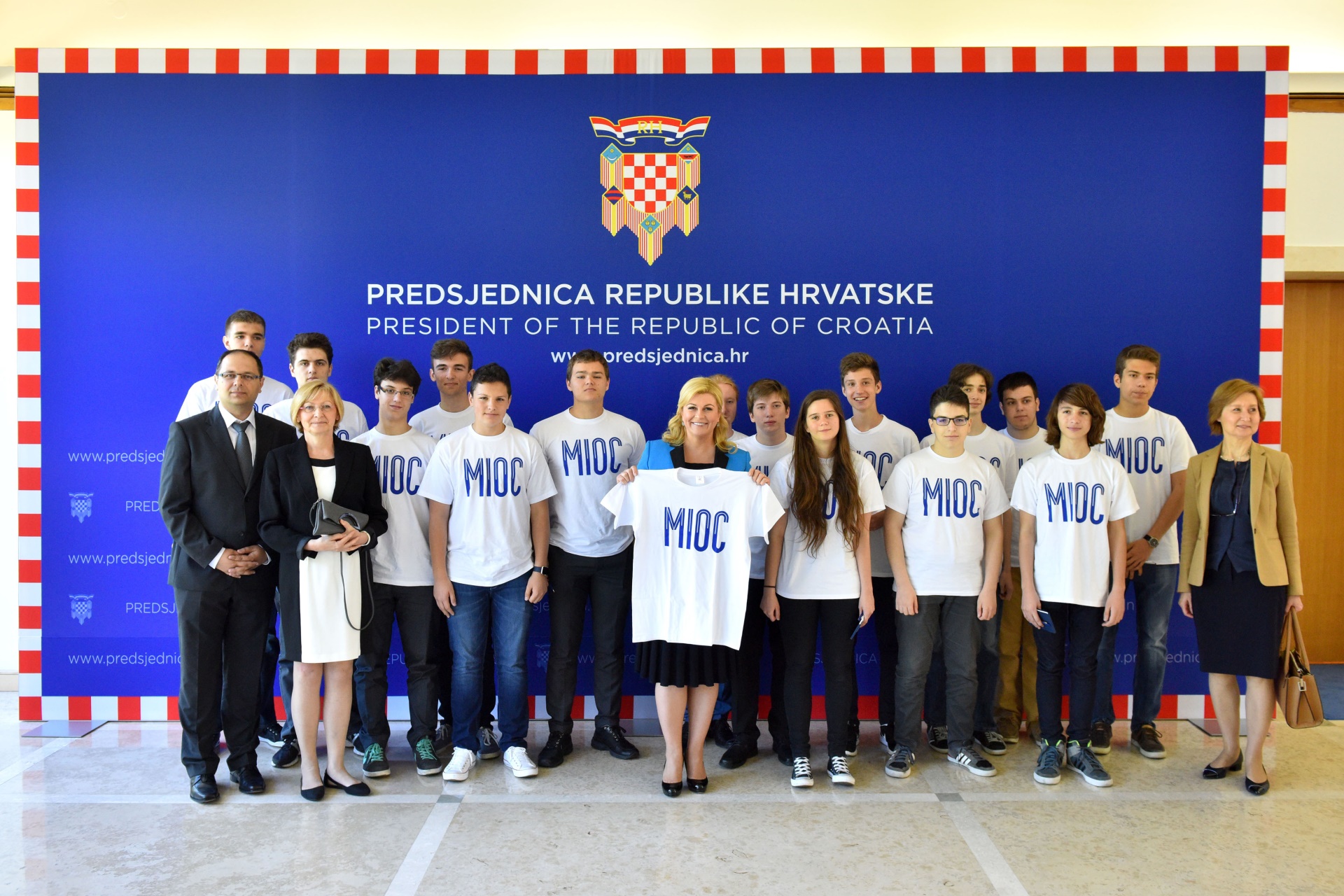 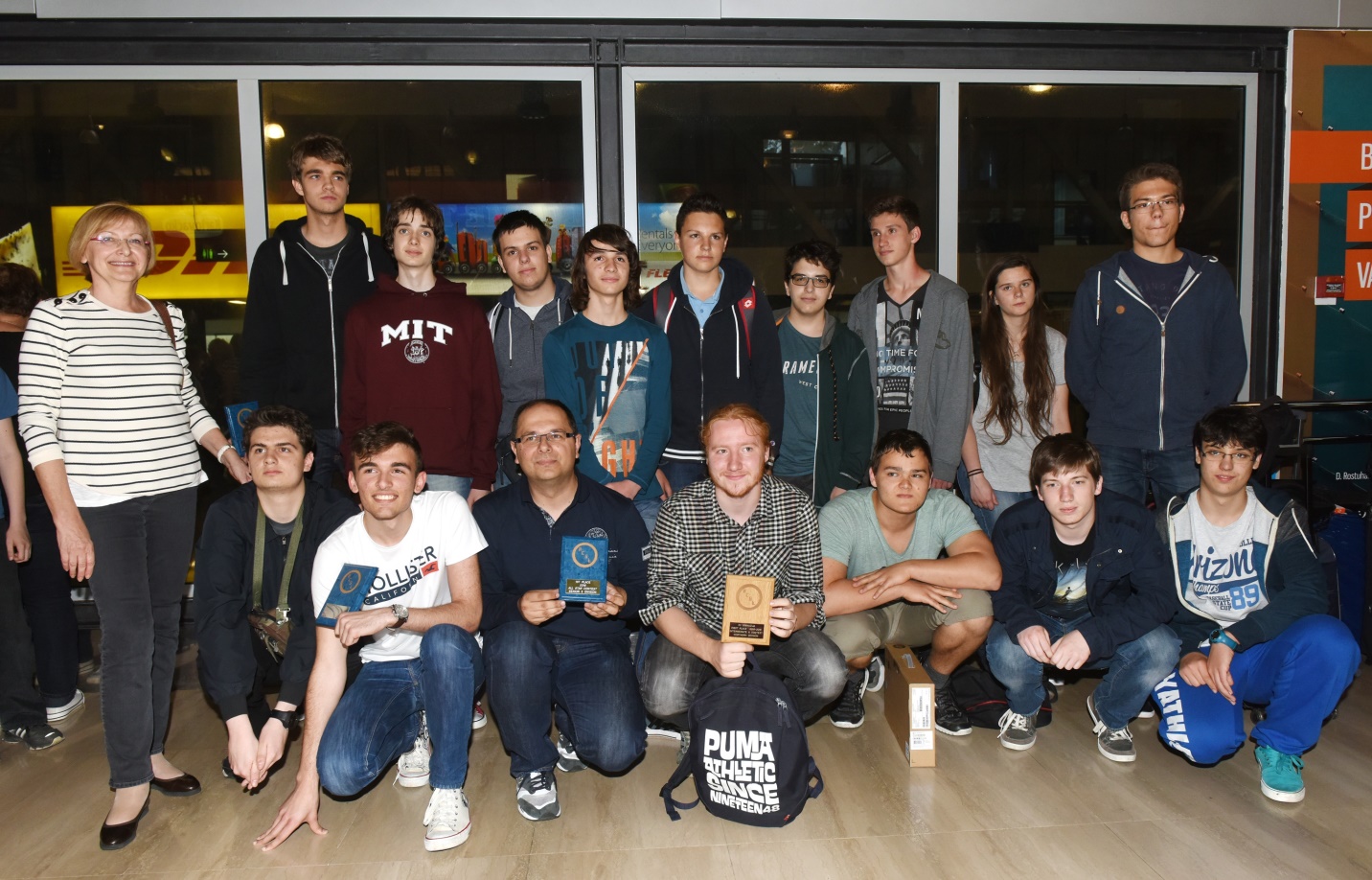 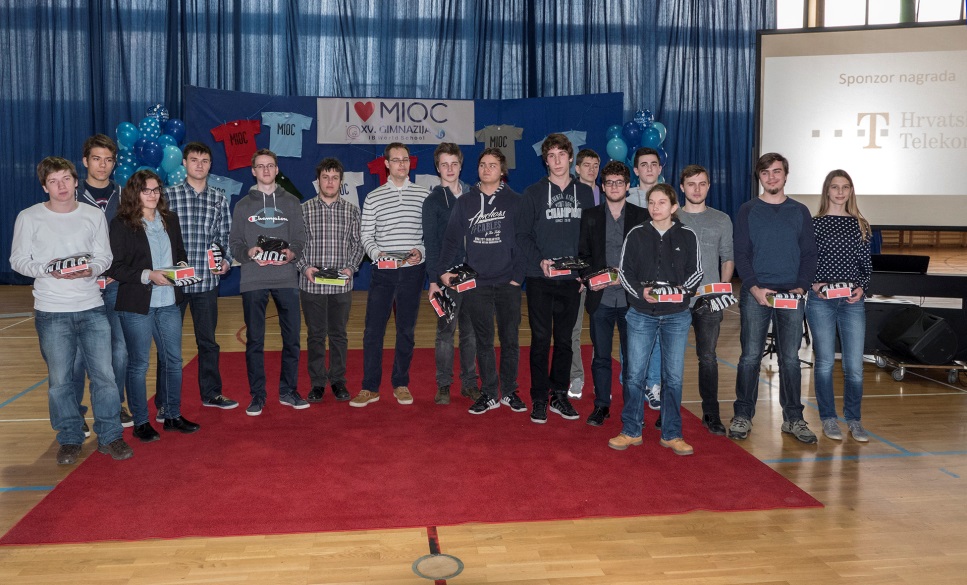 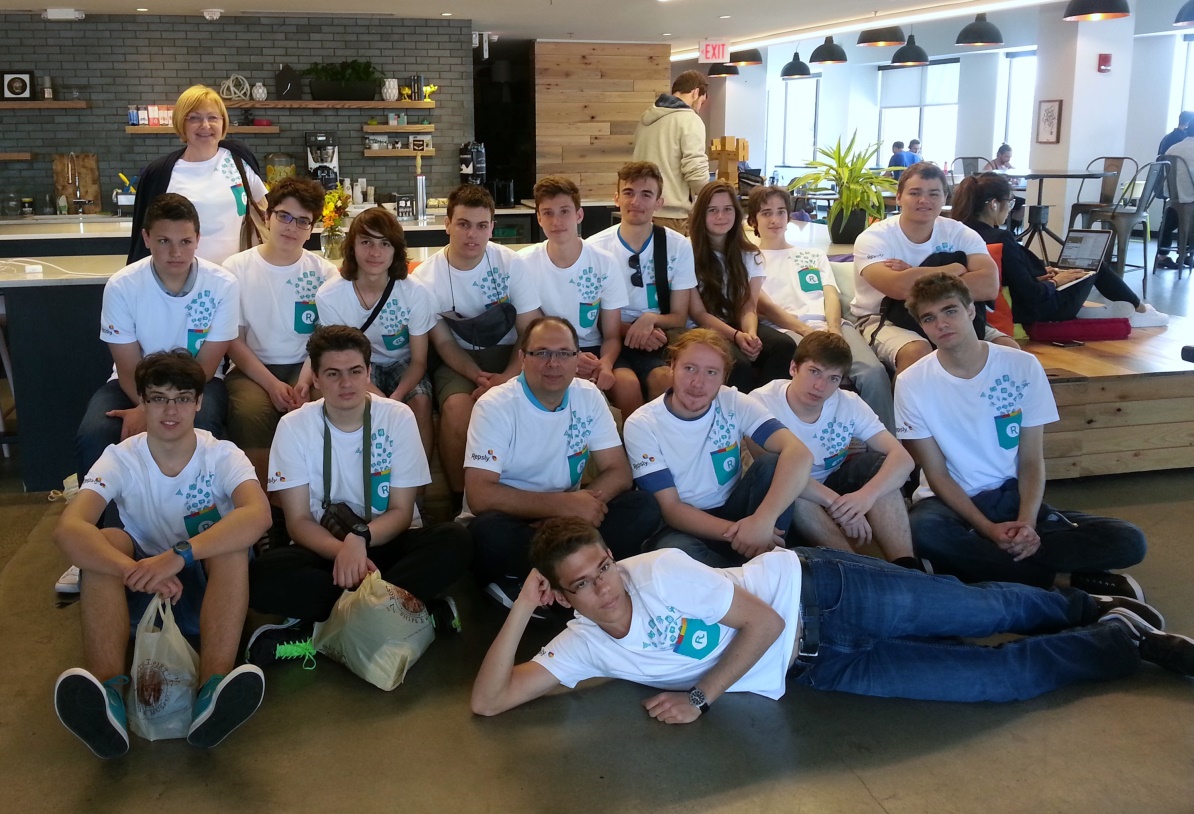 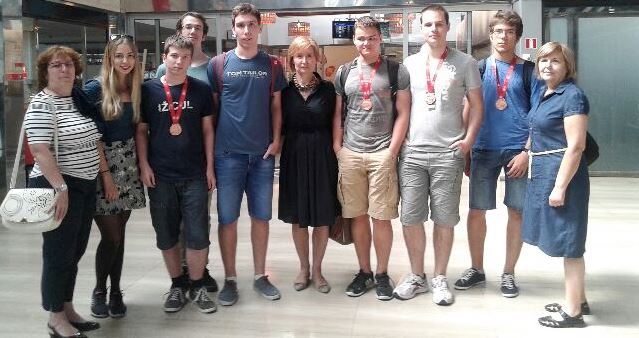 Natjecatelji..
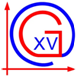 ravnateljica: Ljiljana Crnković, prof.

pedagog / ispitni koordinator za državnu maturu:
			Snježana Žibert, prof.
Koordinator - zamjenik IB DP: Krunoslav Horvat, prof.

Voditelj / satničar: Nikola Dmitrović, prof.

6 nastavnika – sastavljači testova
10 nastavnika – ispravljači DM
Provođenje mature
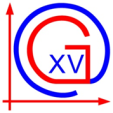 MEĐUNARODNA MATURA IB
OBAVEZNI PREDMETI
Materinski jezik
Matematika
Engleski jezik
IZBORNI PREDMETI
Ekonomija
Psihologija
Biologija
Kemija
Fizika
Informatika
Drugi strani jezici
Vizualne umjetnosti
DRŽAVNA MATURA
OBAVEZNI PREDMETI
Hrvatski jezik
Matematika
Strani jezik
IZBORNI PREDMETI
Fizika (78% učenika)
Biologija (36%)
Kemija (35%)
Politika i gospodarstvo
Psihologija
Likovna umjetnost
Informatika
.....
Dvije vanjski vrednovane mature
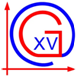 Pravilnik o polaganju državne mature
Imenovanje:
školskog ispitnog koordinatora i zamjenika
Školskog ispitnog povjerenstva (7 članova)

Određivanje:
voditelja ispitne prostorije
dežurnog nastavnika
dežurnog nastavnika na hodniku
Organizacija provođenja mature
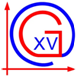 1. prosinac – 15. veljače - prijava ispita DM
18. svibnja – odjava ispita DM-a
17. srpnja – prijava studijskih programa
6. - 14. lipnja (zadnji tjedan nastave) 
Ispiti DM - izborni predmeti
16. – 26. lipnja (po završetku nastavne godine )
Ispiti DM - obavezni predmeti
12. srpnja - objava rezultata
14. srpnja - rok za prigovore
17. srpnja - konačna objava rezultata
20. srpnja - podjela svjedodžbi
Kalendar provođenja mature
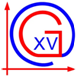 Informiranje i savjetovanje učenika i roditelja
probni ispiti DM iz obaveznih predmeta
20% nastave posvećeno ponavljanju za DM
dodatni sati ponavljanja
uređivanje učionica - dan prije ispita
slaganje ispitnih materijala po učionicama
na dan ispita:
sastanak dežurnih nastavnika – 2 sata prije početka
podjela ispitnih materijala – 1 sat prije početka
ulazak učenika u učionicu – pola sata prije početka
prikupljanje ispitnih materijala – po završetku ispita
slanje ispitnih materijala – isti dan
Pripreme za DM
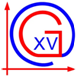 2015. =  Zlato, srebro i Soljačić!
Ivan Skeledžija
dobitnik nagrade „Marin Soljačić”
5 dobitnika priznanja MZOS-a za               najbolji uspjeh na maturi

Prosječni uspjeh učenika: 4.51
Prosječni uspjeh na DM: 4.32
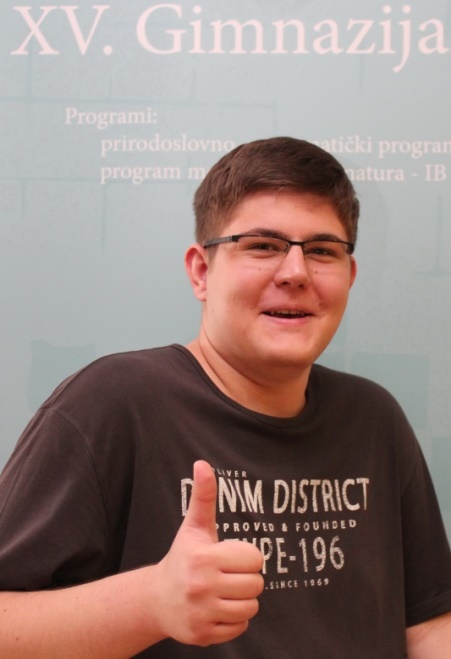 Školska godina 14./15.
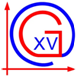 2016. = Zlato, srebro i Soljačić II
Nikola Jalšenjak – dobitnik nagrade „Marin Soljačić”
7 dobitnika priznanja MZOS-a
Prosječni uspjeh: 4.50, DM: 4.57
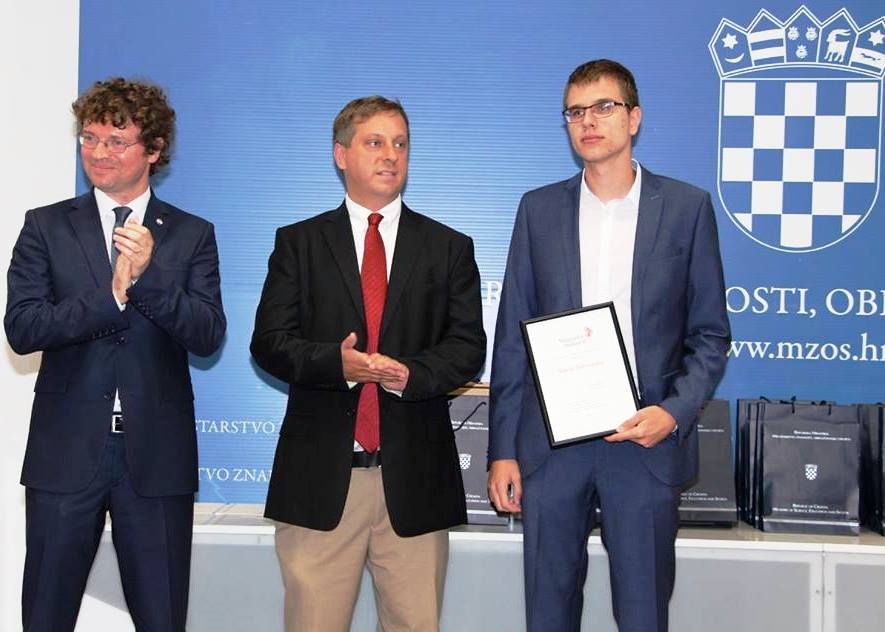 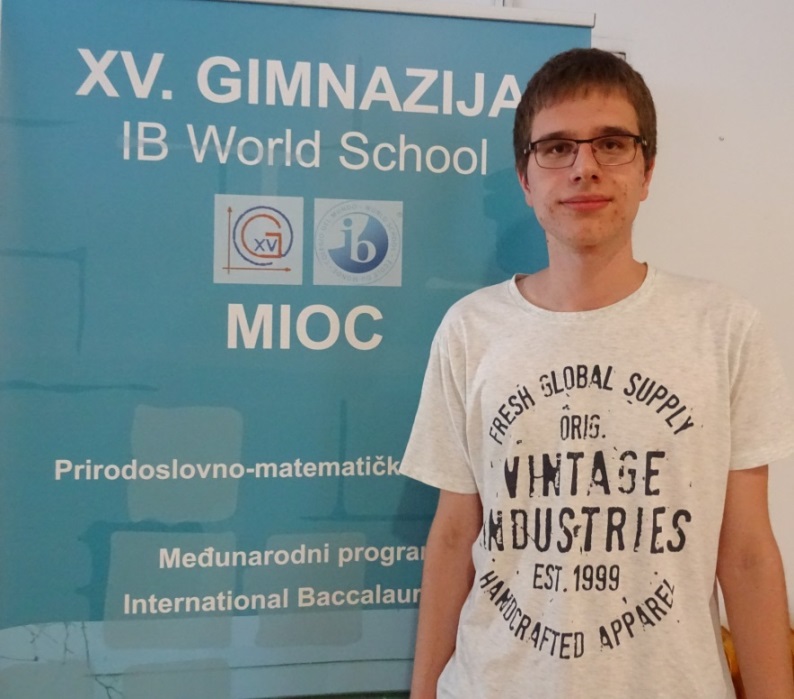 Školska godina 15./16.
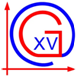 Analiza:
nastavnici
stručna vijeća
Nastavničko vijeće
Iskustvo ispravljanja ispita je najbolje stručno usavršavanje!

Unaprjeđenje školskog vrjednovanja:
Ujednačavanje sadržaja i kriterija (standardizacija)
Prilagodba udžbenika, izdavanje priručnika za ponavljanje
Prilagodba kurikuluma !
Pojačani interes javnosti i medija
Afirmacija inkluzije  i prilagodbe
Korištenje rezultata DM-a
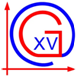 Pitanja..
Pitanja
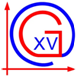